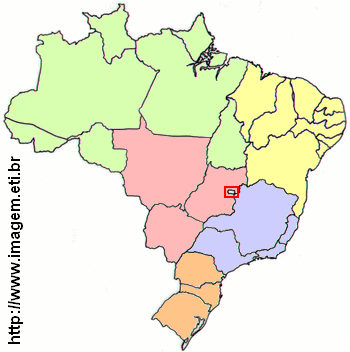 3%
18%
6%
45%
28%